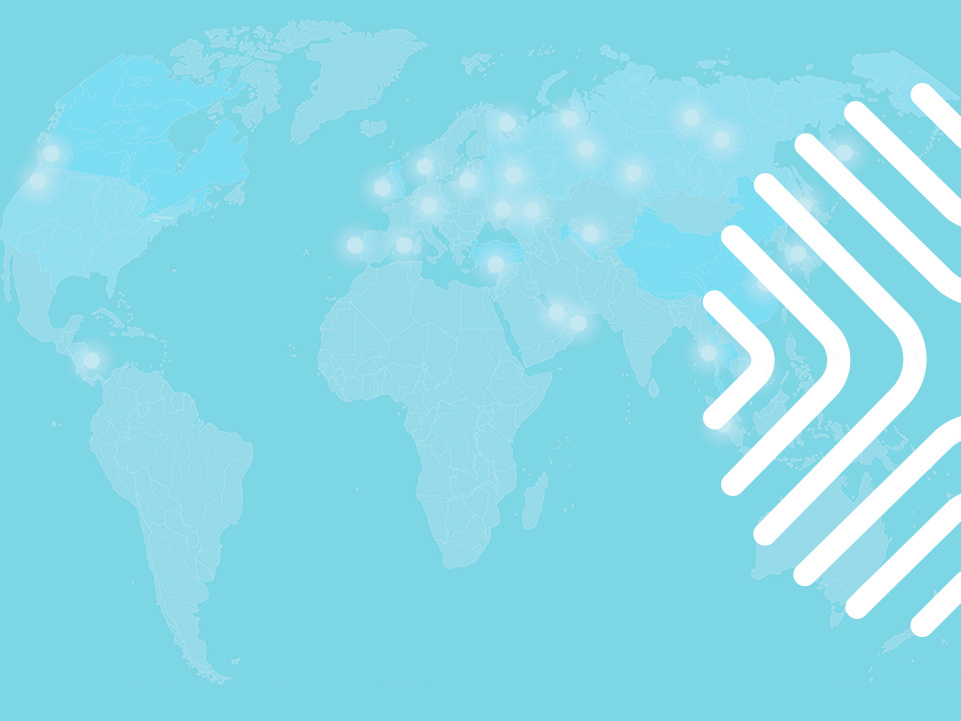 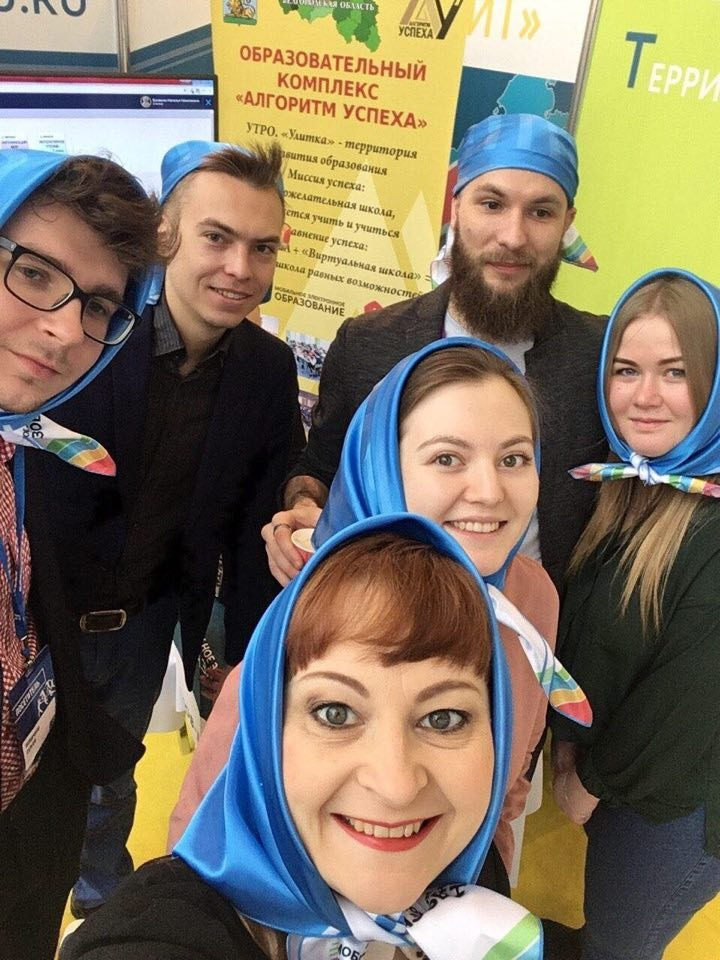 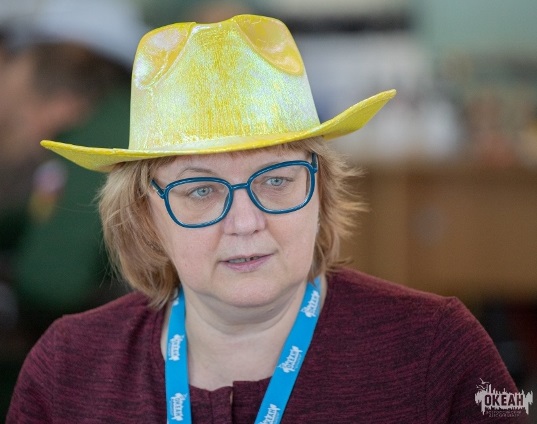 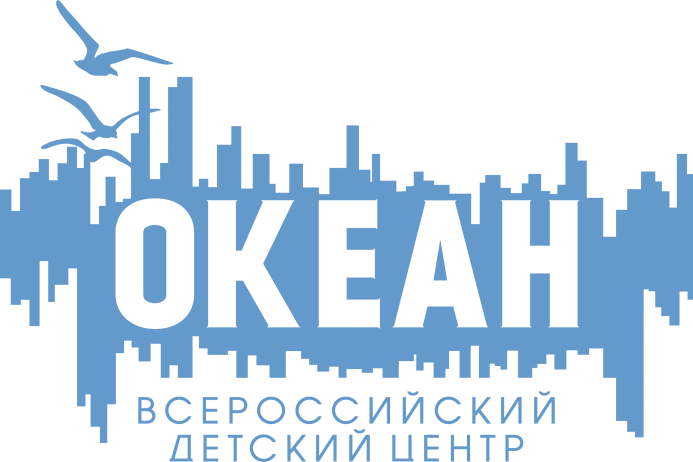 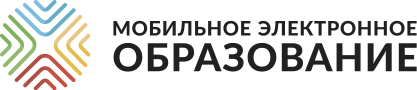 Русский язык нужно знать или им владеть? (Экспериментируем дома:
 от русского языка до химии)
Елена Леонидовна Тележинская руководитель отдела методического
продвижения ООО «МЭО»
Унтилова Оксана Григорьевна, учитель русского языка и литературы
ФГБОУ «ВДЦ «Океан»
РУССКИЙ ЯЗЫК + ЛИТЕРАТУРА = СЛОВЕСНОСТЬ
Личностные результаты
Метапредметные результаты
Предметные результаты
Ориентация обучающихся на достижение личного счастья, реализацию позитивных жизненных перспектив; готовность и способность к личностному самоопределению, способность ставить цели и строить жизненные планы
Ставить цели и формулировать соответствующие задачи;
искать и находить необходимые обобщенные способы решения поставленных задач;
координировать работу;
излагать и аргументировать свою точку зрения
Знать структурные особенности, языковые средства и способы общения как в письменной, так и в устной форме
«Педагогический дизайн программ должен предусматривать возможность обучения по индивидуальной образовательной траектории, включая собственный темп, ритм и пр.». 
«Контекст должен быть в постоянном доступе и разбит на менее объемные по сравнению с ранее существовавшими нормами, блоки информации, и включать видеофрагменты продолжительностью не более 12+2минуты»
(Л.В.Крашенинникова. Проектирование образовательных программ на базе «принципа Анны Карениной»//Интерактивное образование. Информационно-публицистический образовательный журнал. – 25.04.2020
ХАРАКТЕРИСТИКИ СОВРЕМЕННОГО БРАЗОВАТЕЛЬНОГО ПРОЦЕССА
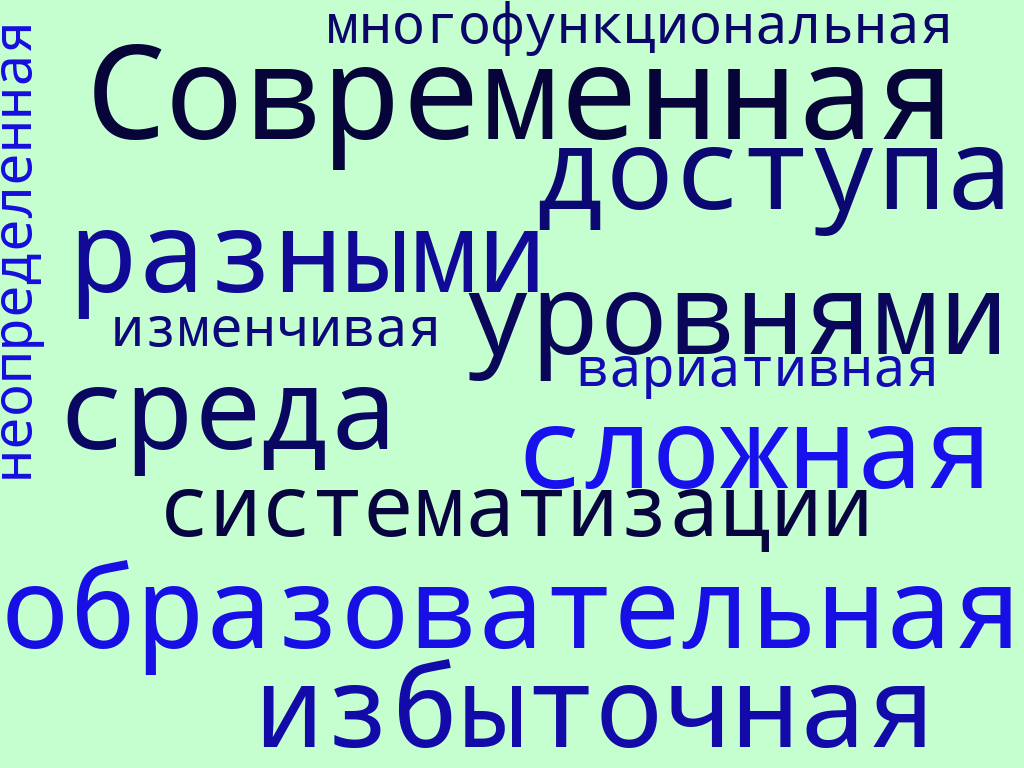 Культурно-исторический контекст определяет образовательную среду 
(по Л.С.Выготскому)
НУЖНЫ ИНЫЕ СПОСОБЫ ОРГАНИЗАЦИИ ОБРАЗОВАТЕЛЬНЫХ ПРОГРАММ
SOFT-SKILLS
актуальные изменения:
- в определенной предметной области
- в способах взаимодействия
- в развиваемых компетенциях
HARD-SKILLS
неизменные, целостные, ценностные, сущностные цели
МЫШЛЕНИЕЛИНЕЙНОЕ VS ГИПЕРТЕКСТОВОЕ
непрерывное/модульное/”всеканальное”
(Анант Агрвал, руководитель образовательного портала EDX)
ИСПОЛЬЗОВАНИЕ ОНЛАЙН-КУРСОВ  МЭО ДЛЯ РЕШЕНИЯ  РАЗЛИЧНЫХ  ДИДАКТИЧЕСКИХ ЗАДАЧ
ПЕДАГОГ vs РЕБЕНОК
Основа дистанционного обучения – формирование и развитие субъектности обучающегося
(понимание субъектности по В.Стёпину)
Занятие 13. Лев Николаевич ТолстойИнтернет-уроки 3-6, Темы в КТП: «Мысль семейная в романе»,,  «Война 1812 года в романе»
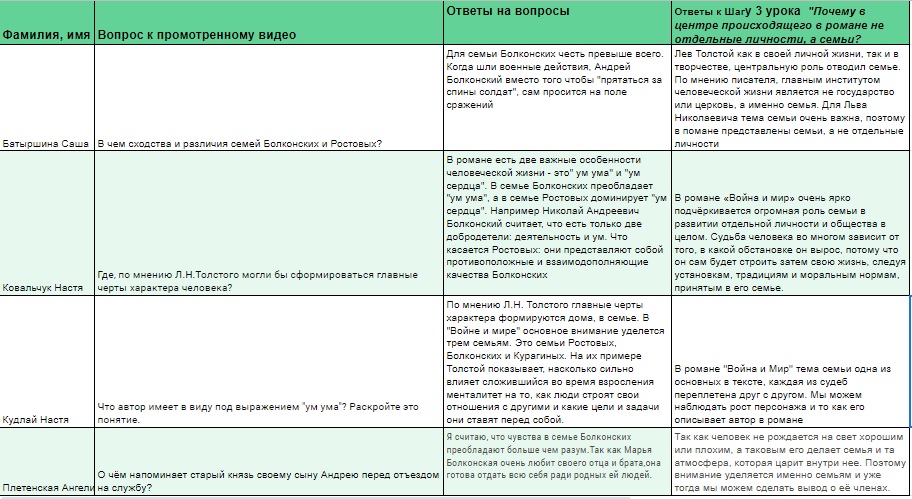 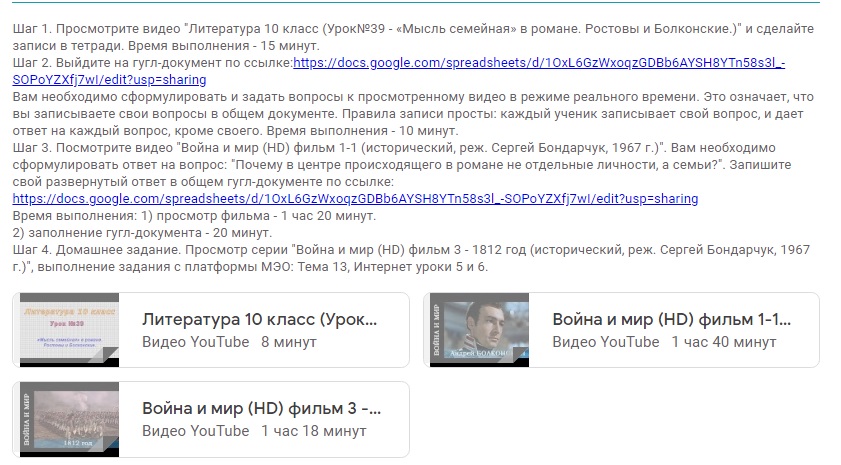 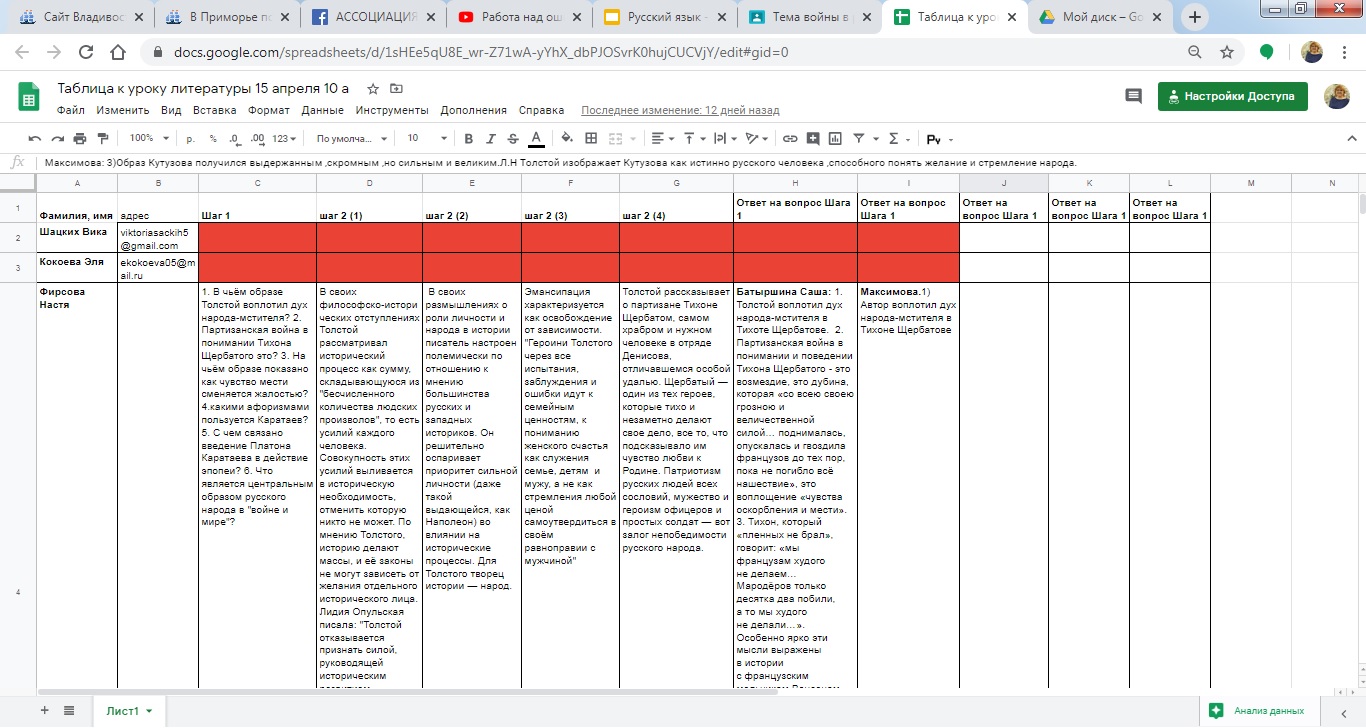 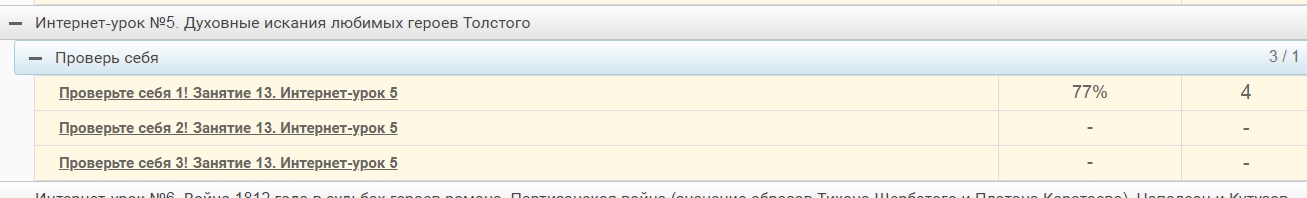 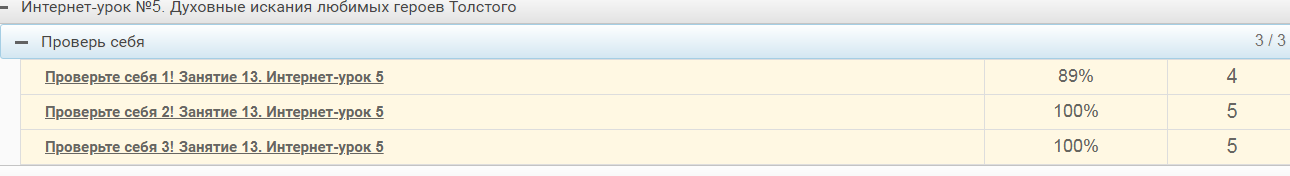 10 класс, литература. Гугл-класс+ МЭО
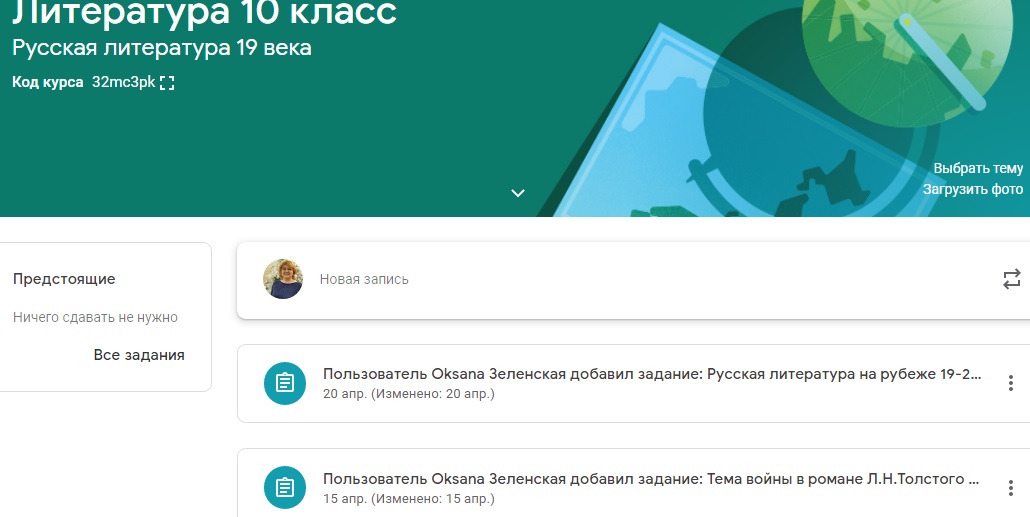 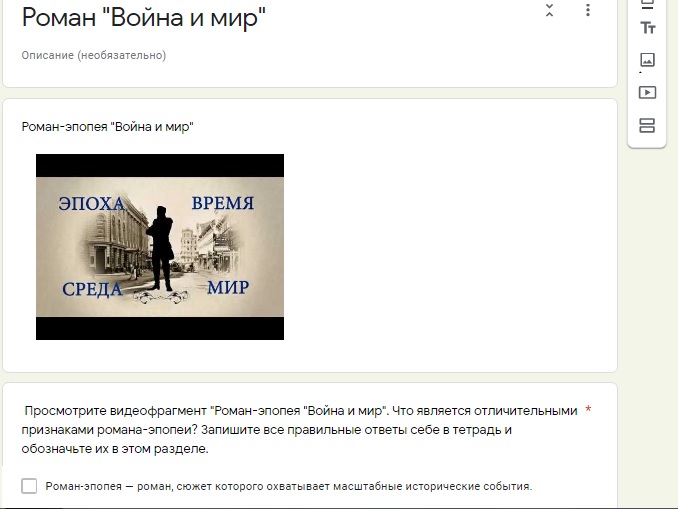 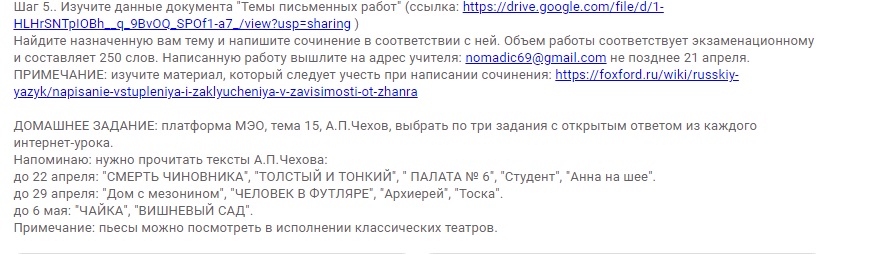 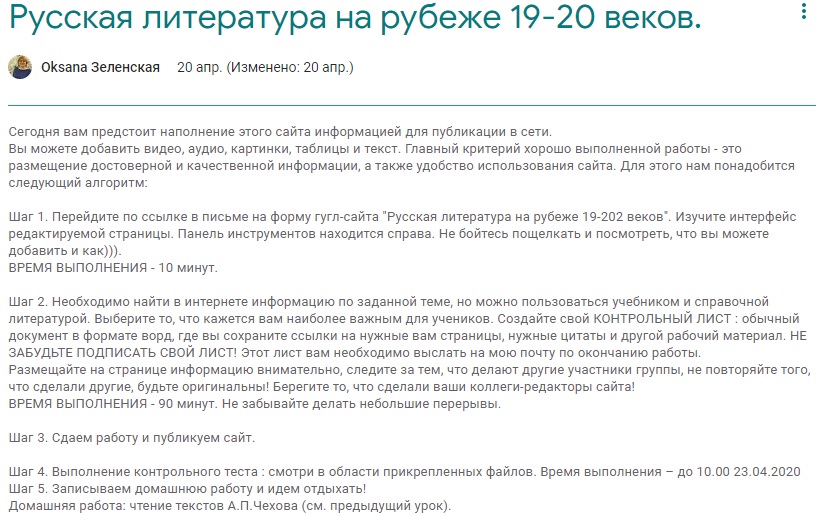 Тема «Русская литература на рубеже 19-20 веков»
https://sites.google.com/d/1XdQuMOYsyAMrQCwwx3OY6W6u_1577MqO/p/1lYuOo4fv9_CWtXznB-ja-kiuEuNVBMfS/edit
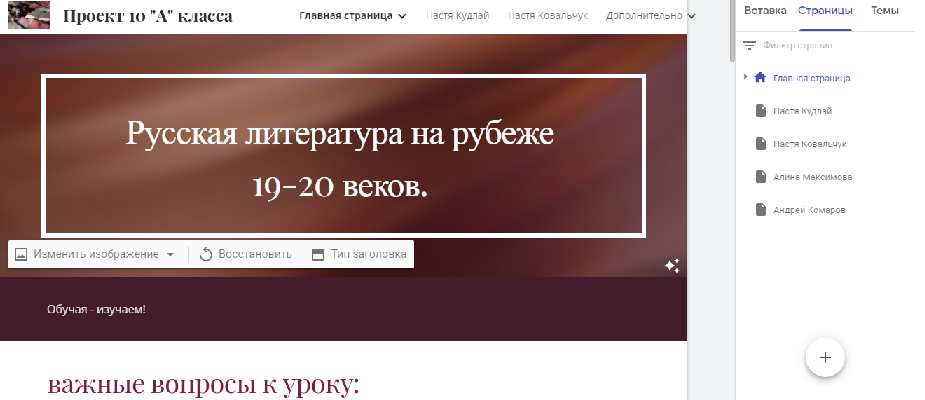 А РУССКИЙ КАК ЖЕ?....
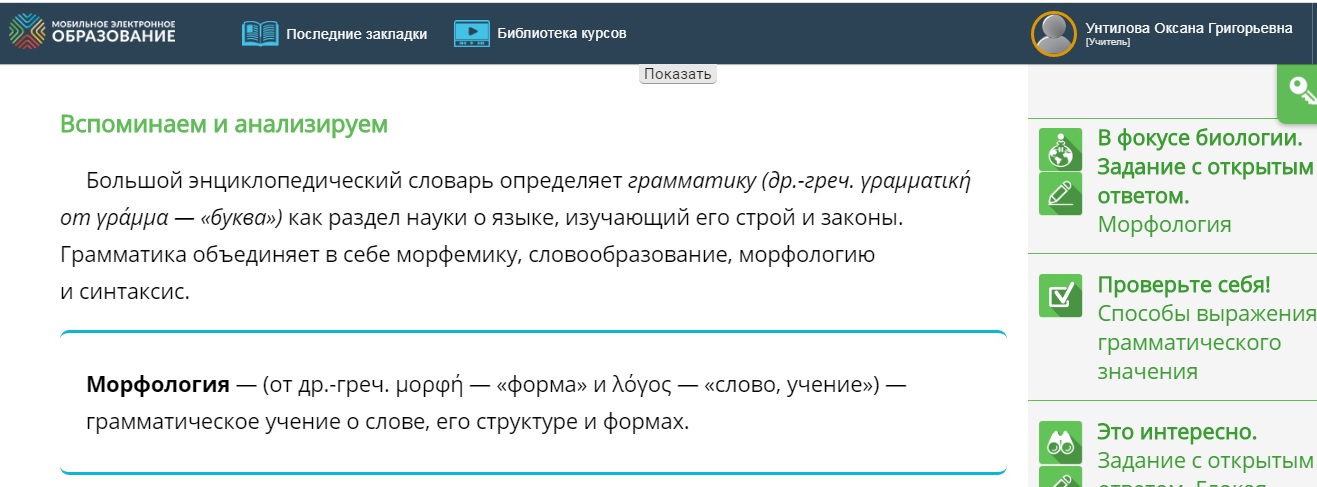 КАК РАБОТАТЬ С ЯЗЫКОМ ОНЛАЙН?..
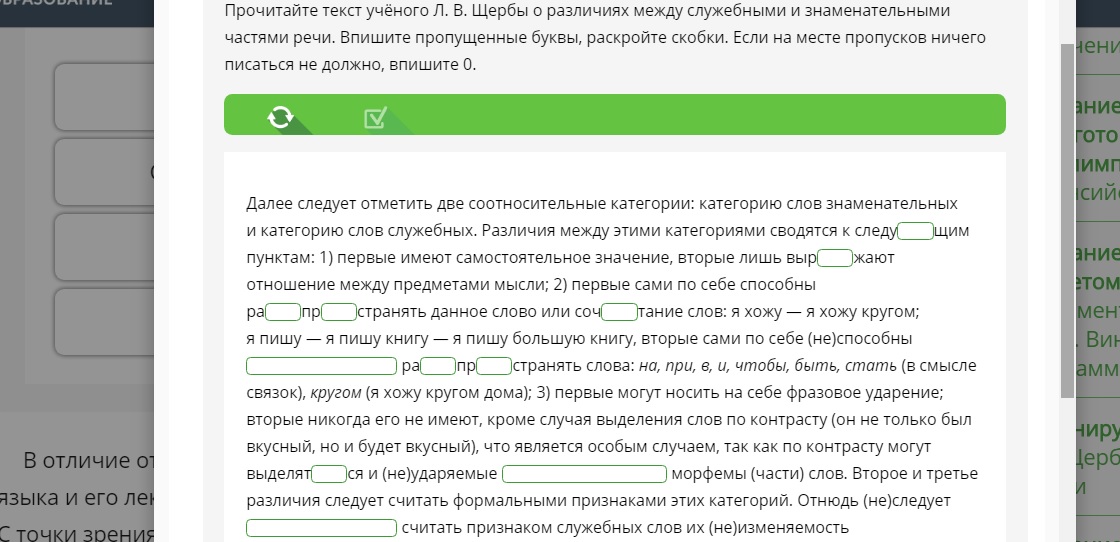 КАК ЭТО ВОЗМОЖНО В ДИСТАНТЕ?
ПАМЯТКА РАБОТЫ В ОНЛАЙН
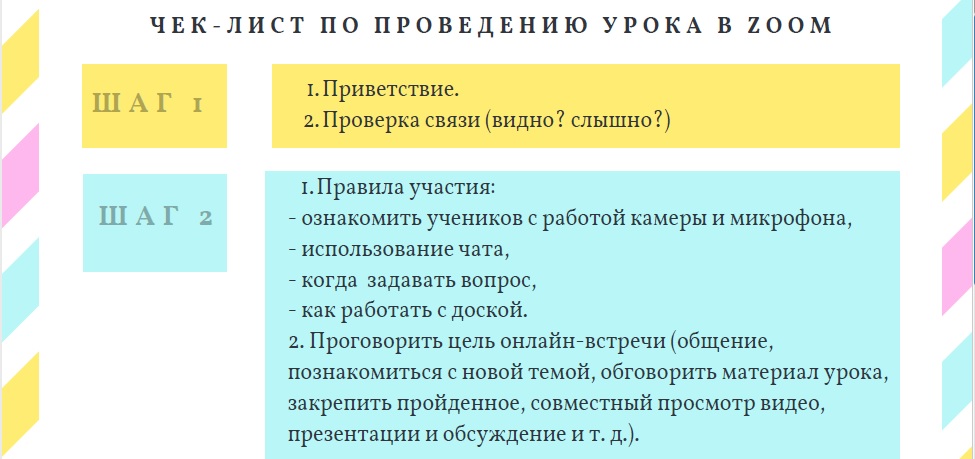 ПАМЯТКА РАБОТЫ В ОНЛАЙН
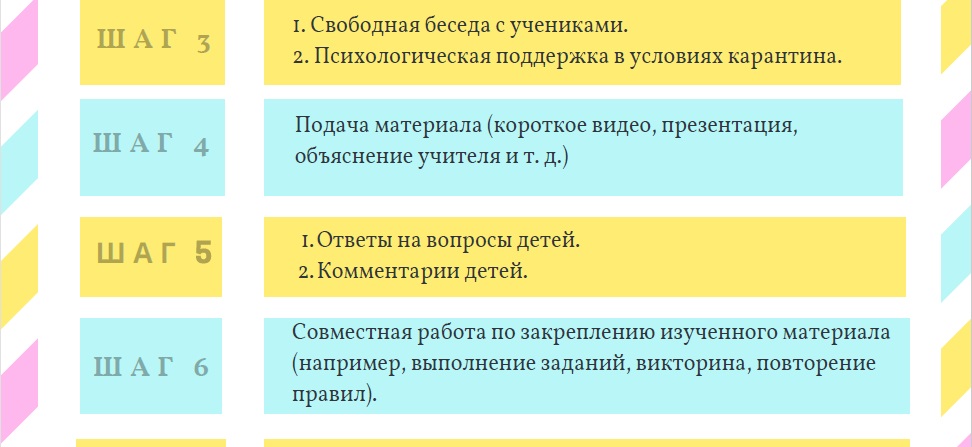 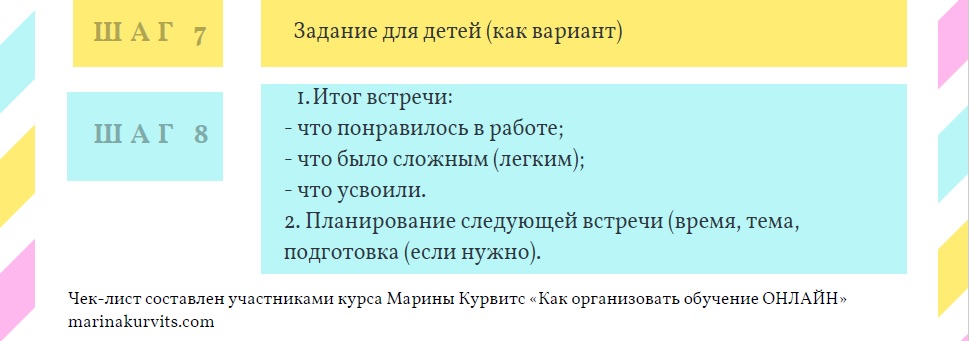 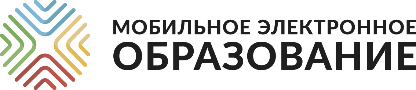 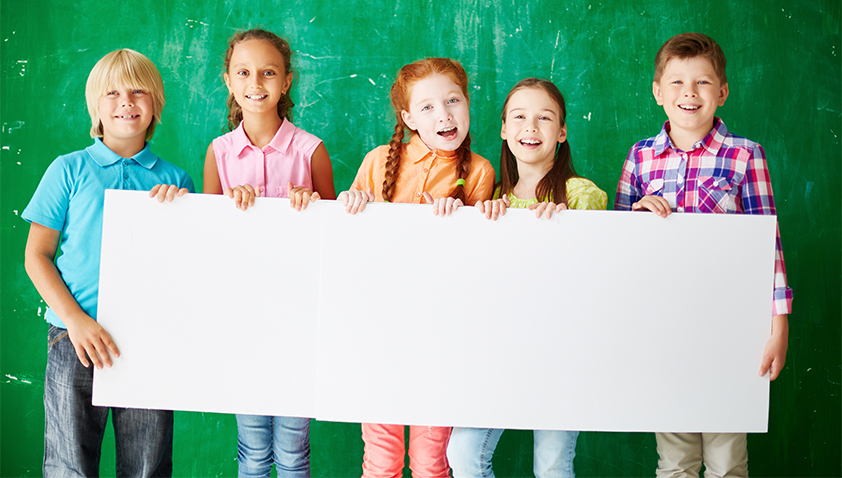 СПАСИБО ЗА ВНИМАНИЕ
https://www.facebook.com/groups/902918323391818/
https://mob-edu-distant.bitrix24.site/
elena-elka2007@yandex.ru
Тележинская Елена Леонидовна, руководитель отдела продвижения 
ООО «Мобильное Электронное Образование»
Унтилова Оксана Григорьевна,
учитель русского языка и литературы, методист, ФГБОУ «ВДЦ «Океан»
www.mob-edu.ru